タイトル タイトル タイトル タイトル タイトル タイトル（MSゴシック／Arial、44 pt）太字
著者1、著者2、著者3、著者4：1所属略称、2所属略称、3所属略称、4所属略称（MS ゴシック／Arial、28 pt）
実験・計算方法（MS ゴシック／Arial、32 pt～）太字
はじめに（MS ゴシック／Arial、32 pt～）太字
本文（MSゴシック、推奨24 pt、最小16 pt ～）
本文（MSゴシック、推奨24 pt、最小16 pt ～）
このテンプレートはページサイズW80：H45 cmで作成しています。
表記している推奨フォントサイズはこのページサイズに依存します。
聴講者は共有画像を手元で拡大表示できます。 
フォントサイズ16 pt以上であれば視認・可読できることを確認しています。

アスペクト比（W16：H9）を固定して、ページサイズを変更して頂いても構いません。
ページサイズを変更する場合はフォントサイズも適宜調整してください。

このページは見本です。レイアウトなど自由にアレンジして頂いて構いません。
結果・考察（MS ゴシック／Arial、32 pt～）太字
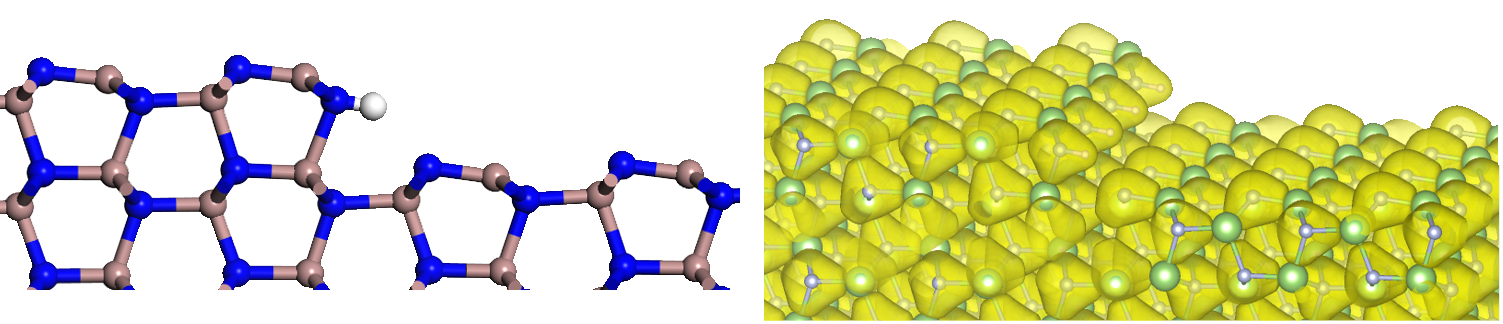 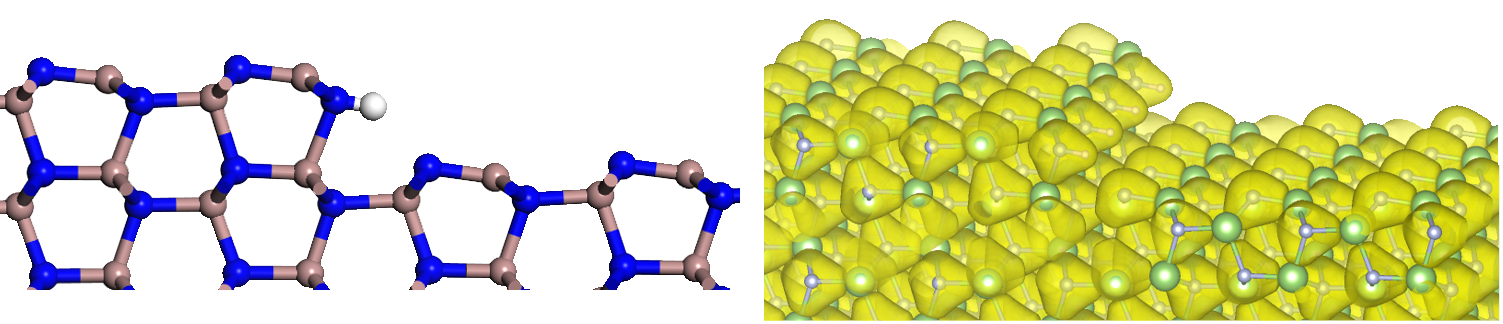 EXAMPLE
まとめ（MS ゴシック／Arial、32 pt～）太字
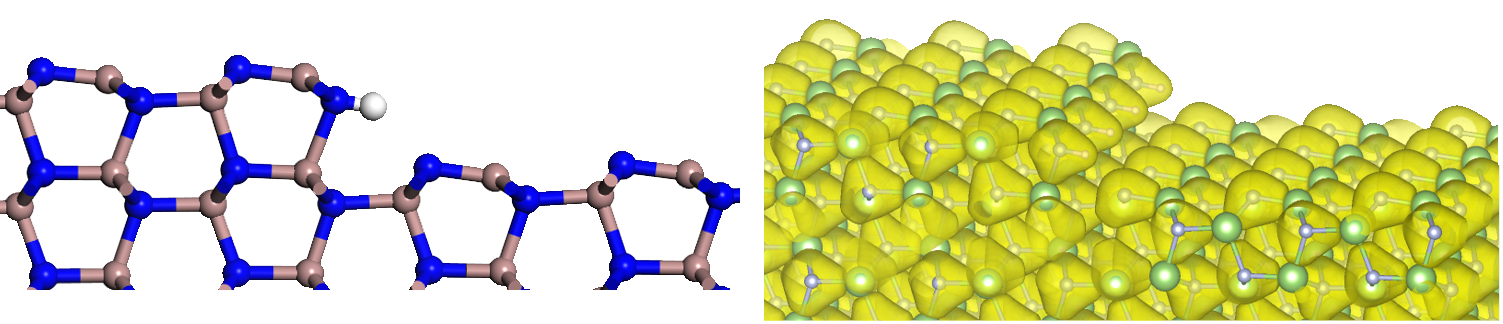 本文（MSゴシック、推奨24 pt、最小16 pt～）
フォントサイズ 24

フォントサイズ 20

フォントサイズ 18

フォントサイズ 16
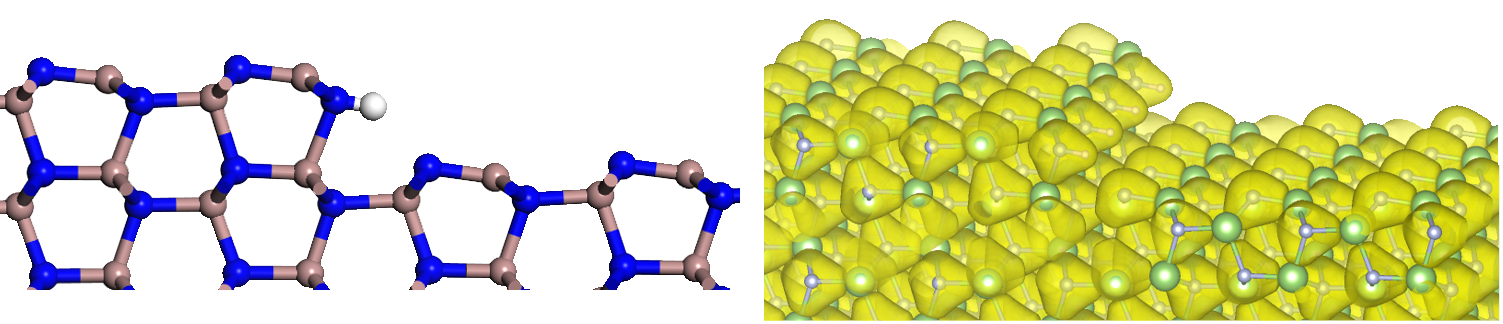 謝辞 ／ [1] 参考文献、[2] 参考文献、[3] 参考文献、[4] 参考文献（MSゴシック／Arial、24 pt）
80 cm
45 cm